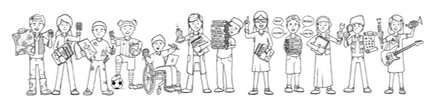 Hedgehogs Class Curriculum Overview—Autumn 2
Enquiry 3:  How can I join two things together?
Being Mathematicians
We will be using our knowledge of mathematics to show what we know about numbers, counting and understanding amounts.
Being Scientists
We will be sharing stories about hats. Finding out about hats for different purposes and talking about the vocabulary we encounter.
We will be working on starting to write and explore mark making in various forms.
Being Authors and Readers
We will be finding out about how our school changes from Autumn to Winter.
As part of our enquiry we will be 
finding out about different materials and their properties.
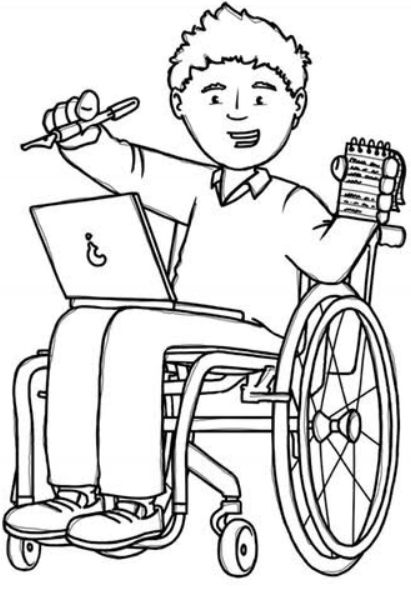 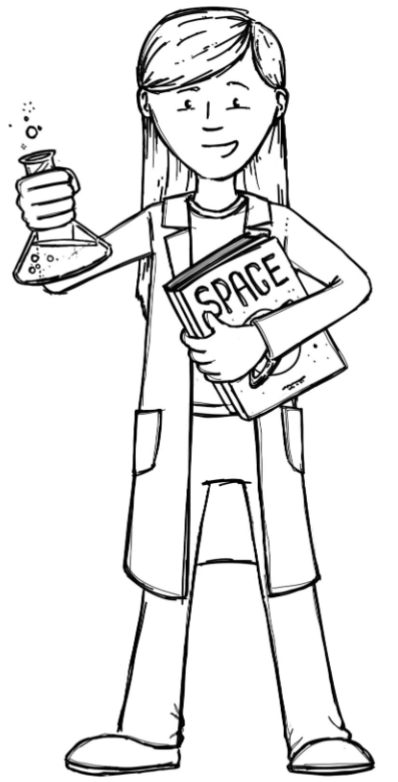 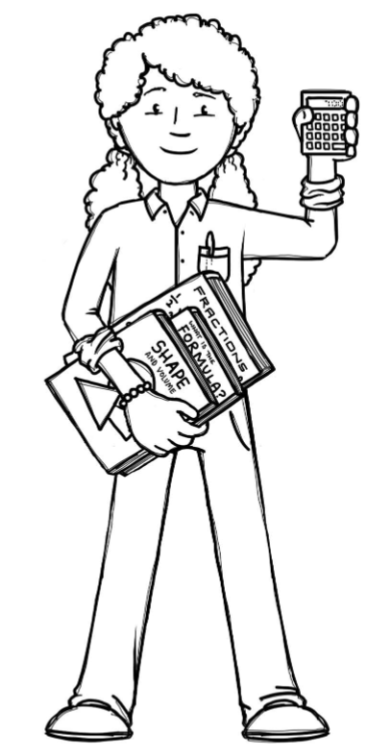 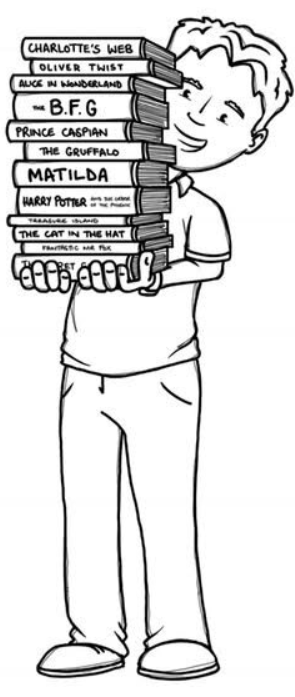 Being Historians and Geographers
We will be looking at where
 we live, talking about how our 
seasons change in the United 
Kingdom compared to other parts of 
the world.
Being Philosophers
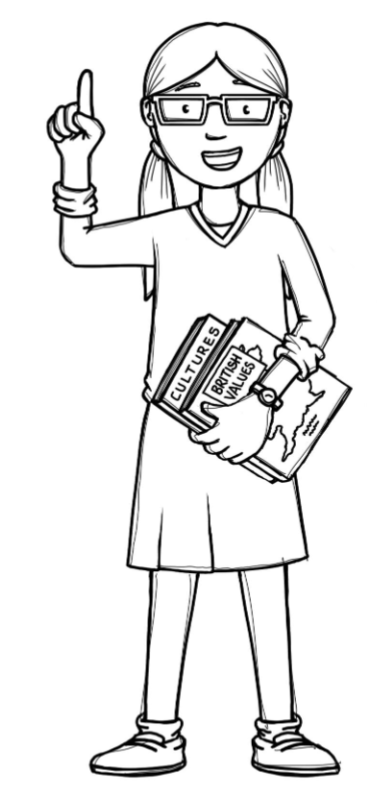 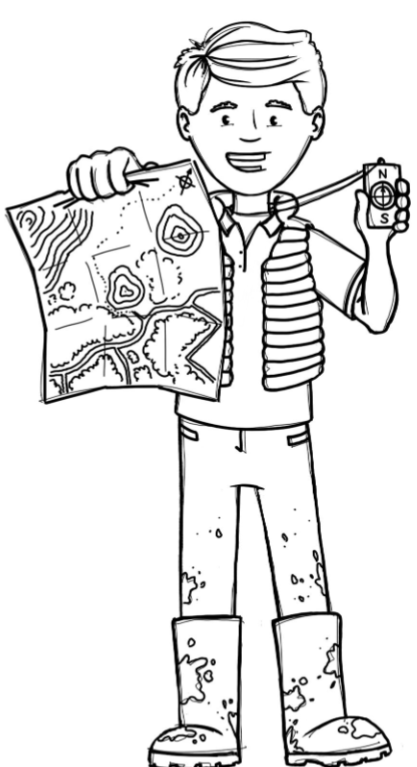 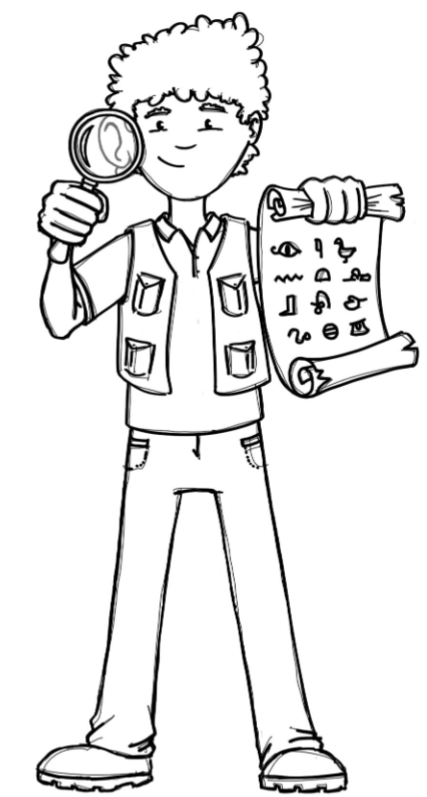 Being Athletes
Taking part in class PE sessions with our class teacher and visiting sports coaches.
We will be talking about 
why Christians perform 
Nativity plays at Christmas and performing our own!
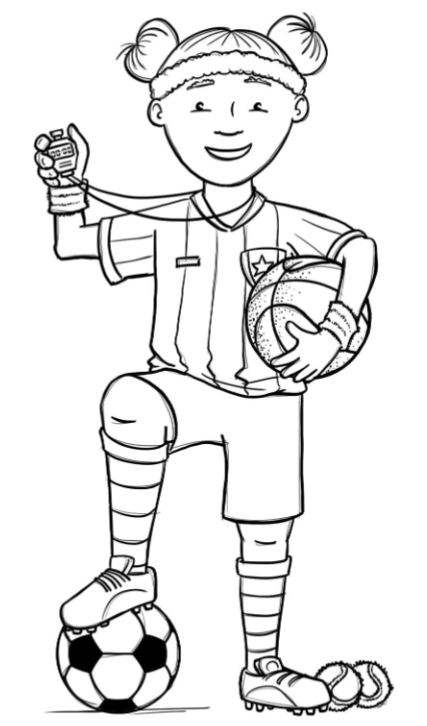 Being computer scientists
Being Artists and Engineers
Being a Musician
Exploring logging on in the computer room and using Numbots.
Being Linguists
Exploring a variety of musical instruments.
We will be constructing a hat to 
wear to a party using a variety of different joining techniques.
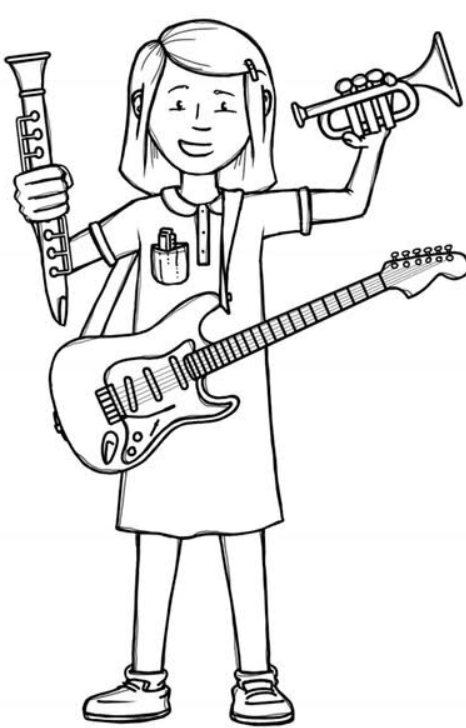 Joining in with singing and rhyming.
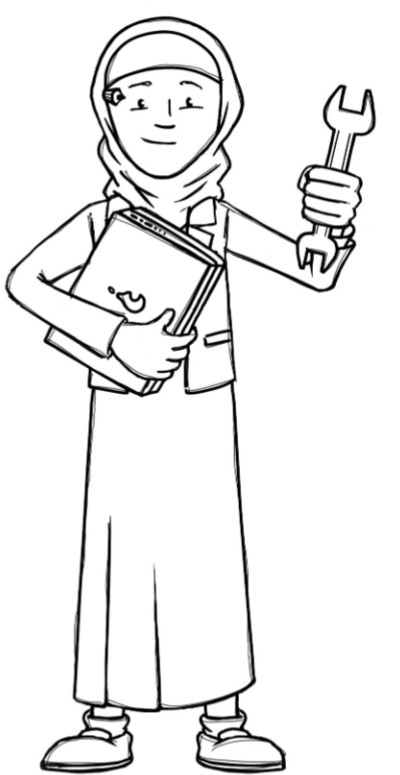 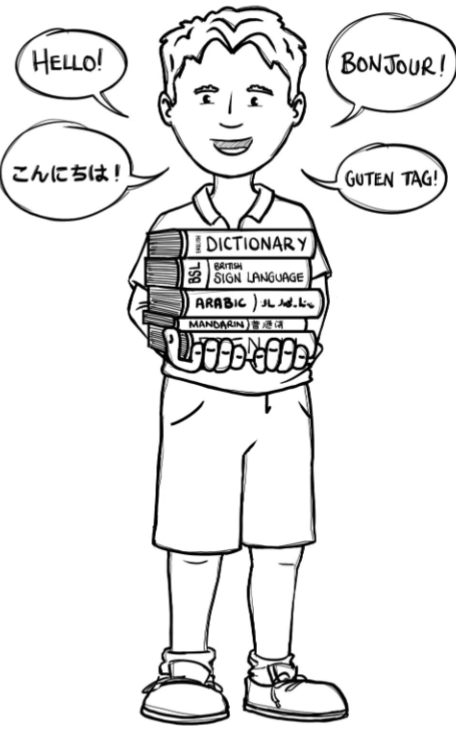